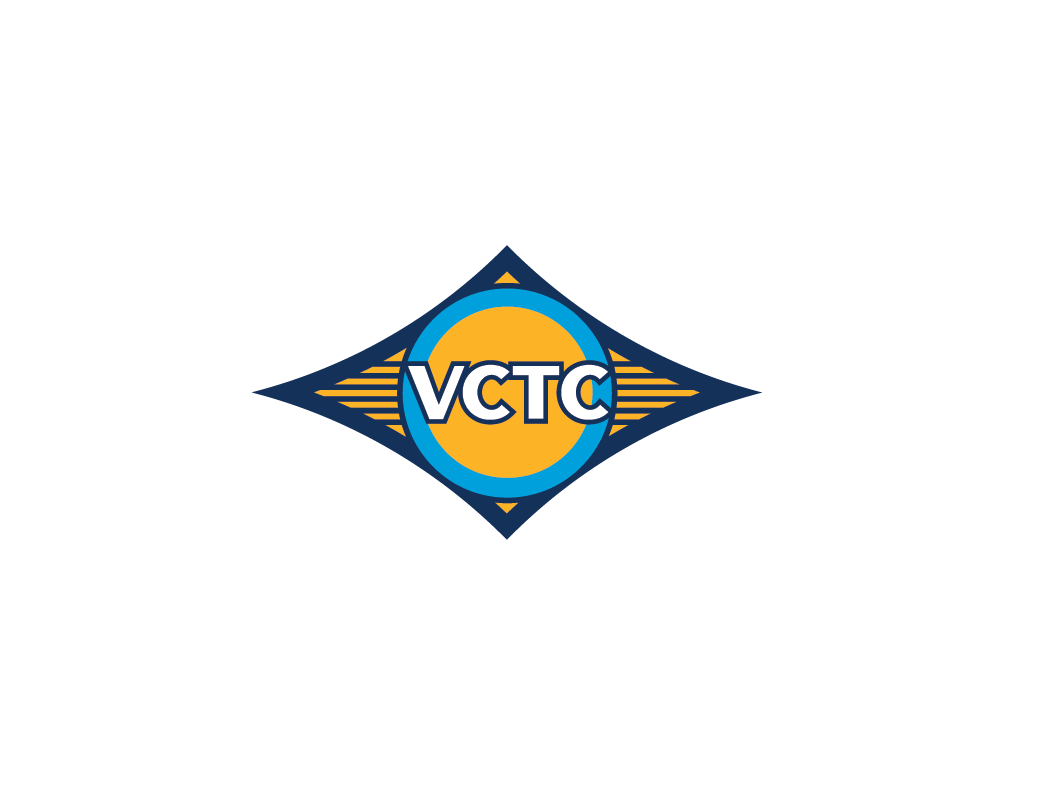 Ventura County Transportation Commission
Fiscal Year 2020/2021 

Draft Budget
March 25, 2020
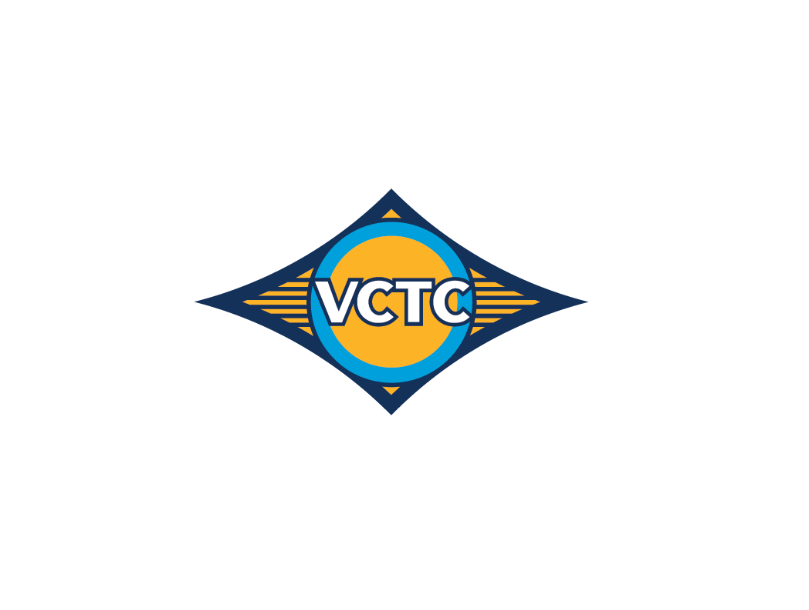 Fiscal Year 2020/2021
?
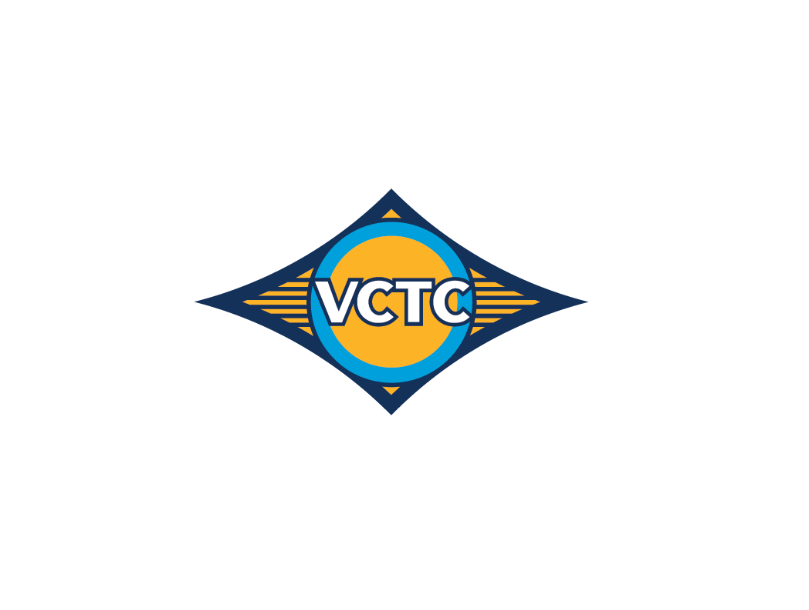 Fiscal Year 2020/2021 Revenues
Proposed Budget contains $74.75 million in revenues

$6.8 million lower than Fiscal Year 2019/2020
 
Revenue Sources
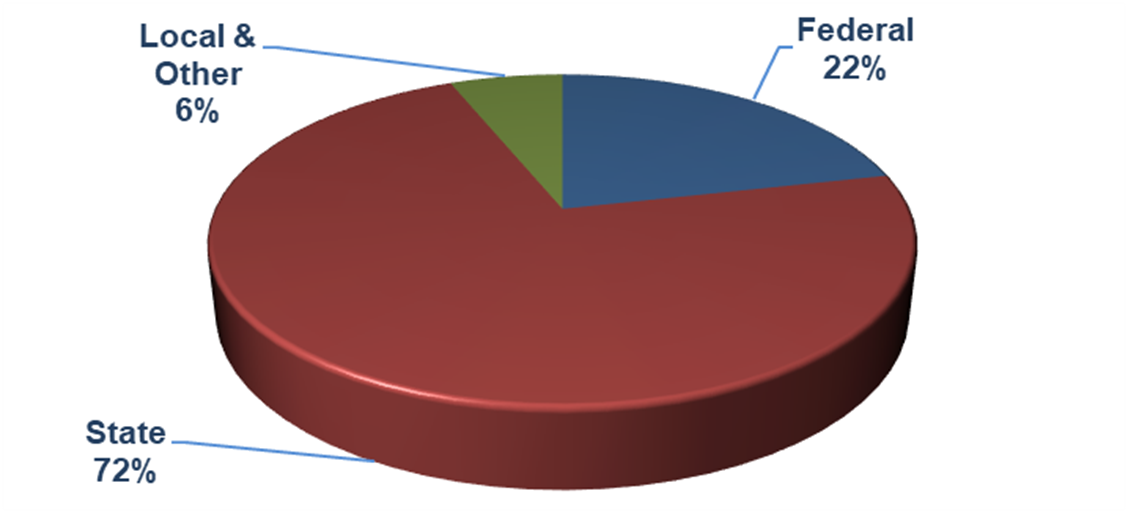 State of Transportation Funding
Federal Funding:


 Fixing America’s Surface Transportation (FAST Act) 
	-    2015-2020


 Continued borrowing to keep Federal Highway Trust Fund solvent  
Only approved through 2020


 Fiscal Year 2019/2020 Federal Budget 
Transportation formula funds approved at higher level for 
      a third year in a row  


 Administrations Infrastructure Proposal 
	-    Still nothing on how to pay for it


 Bottom Line
Do not expect anything new from Federal Government except maybe as 
      part of emergency legislation  


 Coronavirus Aid, Relief and Economic Security (CARES) Act 
	-    $ 68 million to VCTC for transit services
State of Transportation Funding
State Funding:


 SB 1 (Beall), Road Repair and Accountability Act of 2017 

	-    Fix It First  

	-    Significant Revenue loss with Free Fare Bills:

AB 1350 – Requires free fares for youth
AB 2012 – Requires free fares for seniors
AB 2176 – Requires free fares for college/university students

State Budget “unknowns”
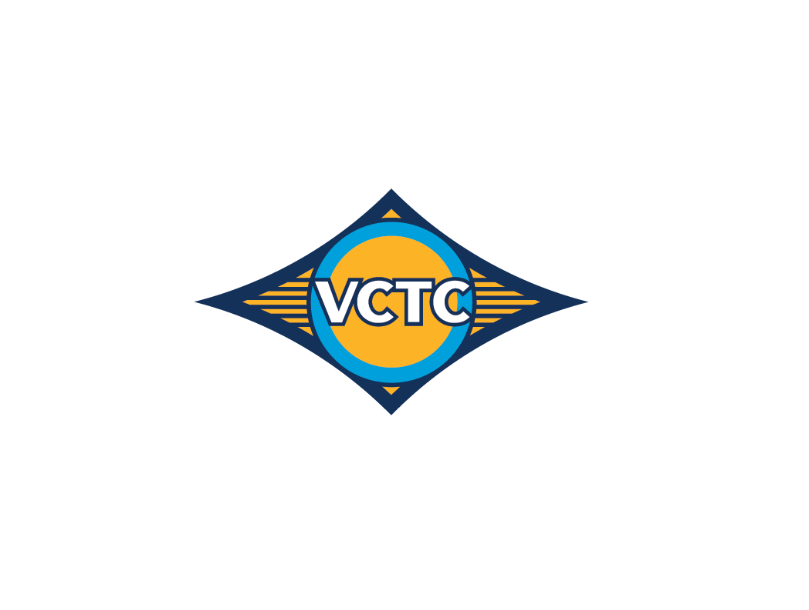 Local Transportation Fund (LTF) Revenues
Fiscal Year 1998/1999 – 2020/20201

	$1.1 million increase in Sales Tax Receipts originally anticipated – but awaiting revision 

    VCTC needs approximately $400,000 higher than previous fiscal year

ADA certification no longer FTA eligible
Two new positions
New studies
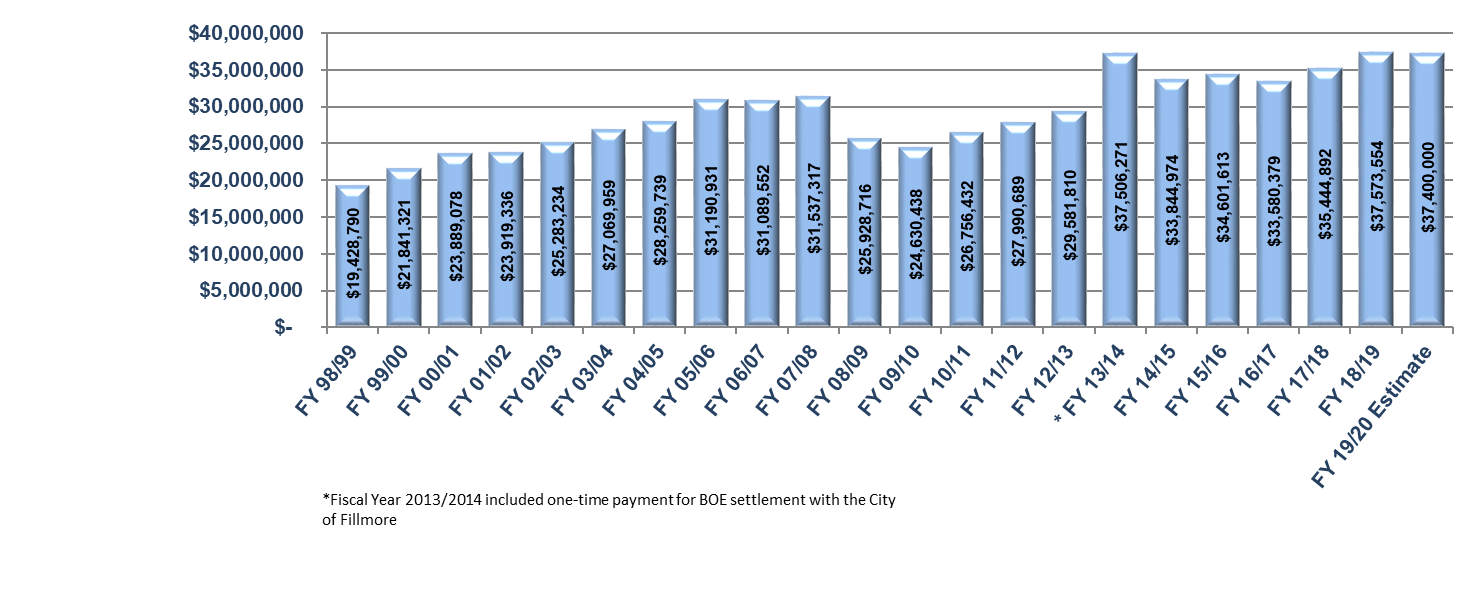 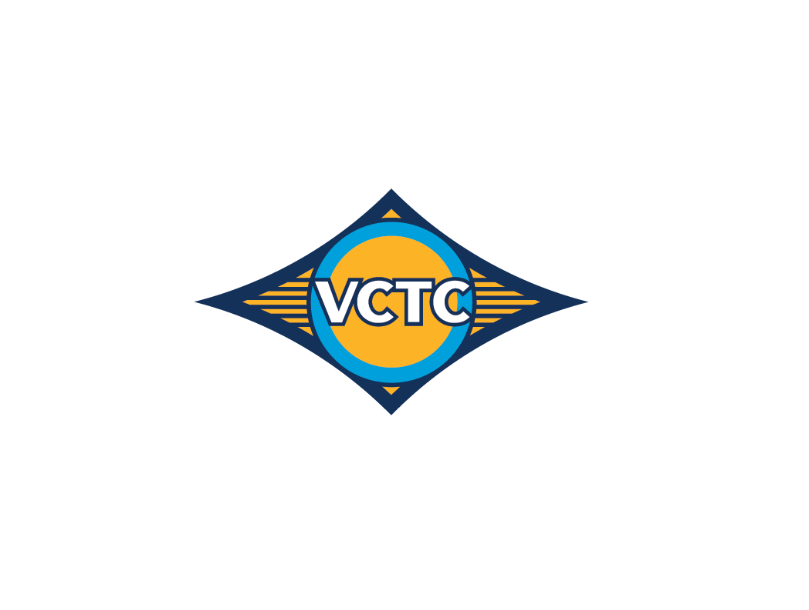 State Transit Assistance (STA) Revenues
Fiscal Year 1998/1999 – 2020/20201

 STA revenue estimate is $8.6 million

 SGR revenue estimate is $1.3 million 

 Sustains Transit Operations and Transit Capital
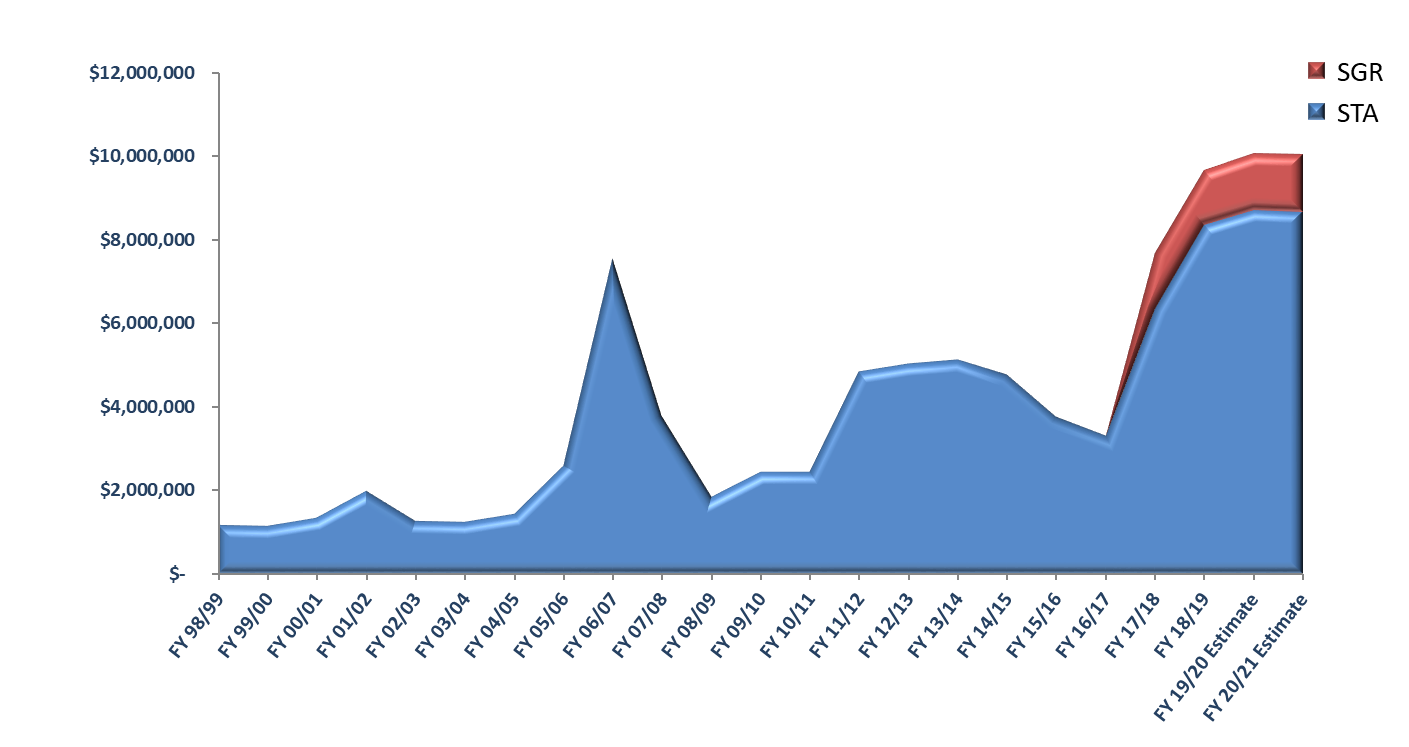 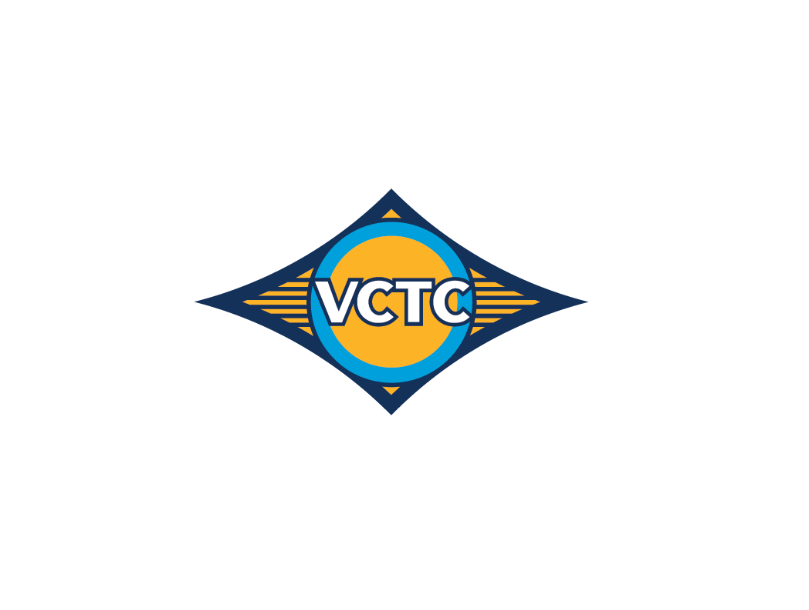 Personnel Costs
Salaries and Benefits at $3,848,900 or 4.7% of the budget

23 Full-time positions 
?

Increase of $614,200 or 19% from Fiscal Year 2019/2020

Two new positions 
?

Three budgeted positions fully burdened
?

$70,500 merit pool

$68,900 benefit placeholder
?

$74,600  for taxes and pension
?

$190,800 for insurances
?     

$25,000  for OPEB

Pension and OPEB funding levels 79%
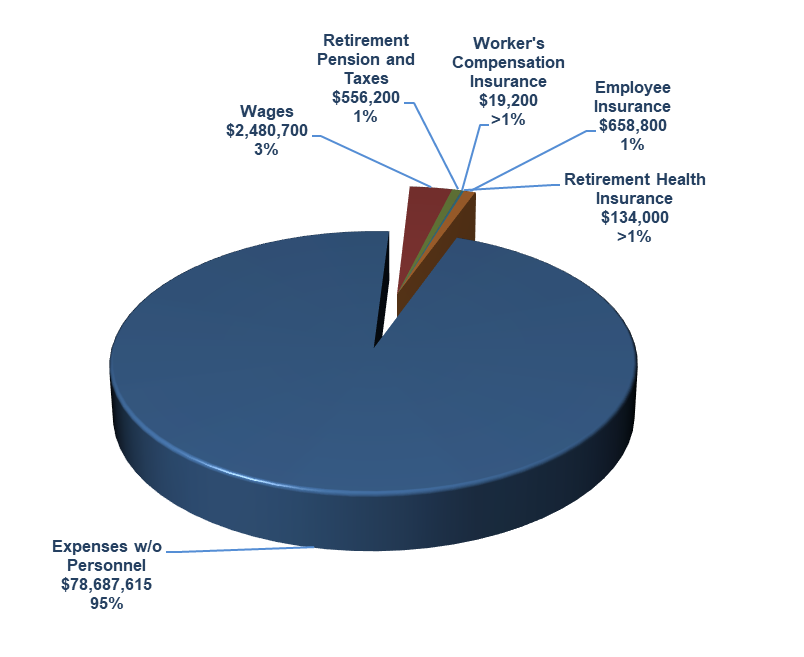 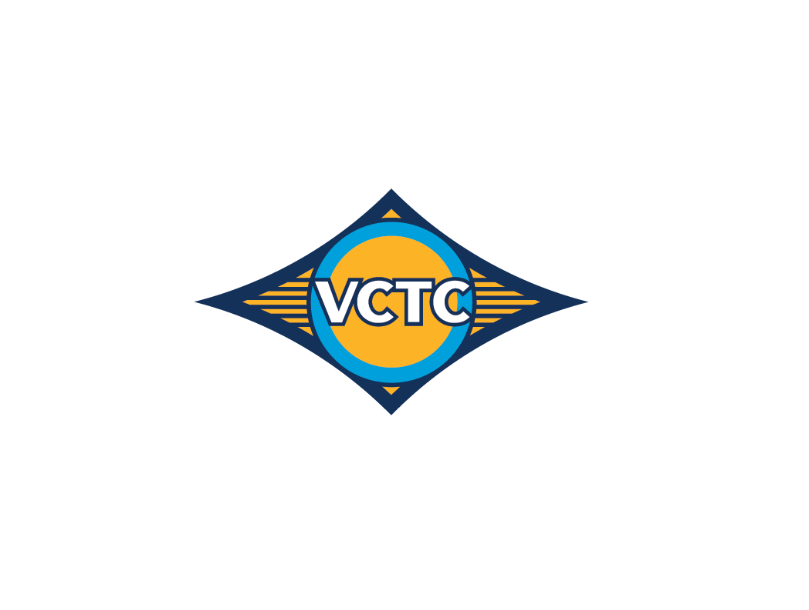 Pass Through – Regional Services – Core and Countywide Services
Pass Through – 48% of the Budget at $39,478,470

Transit Grant Administration – FTA Sub-recipients

TDA Administration – LTF, STA and SGR Distributions
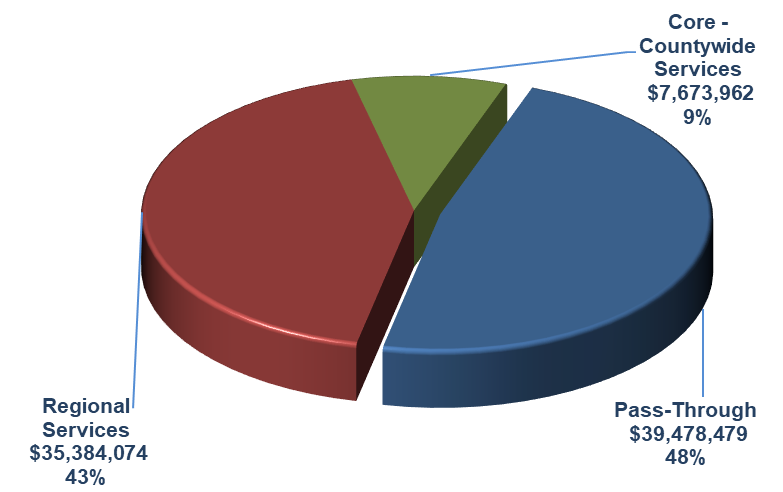 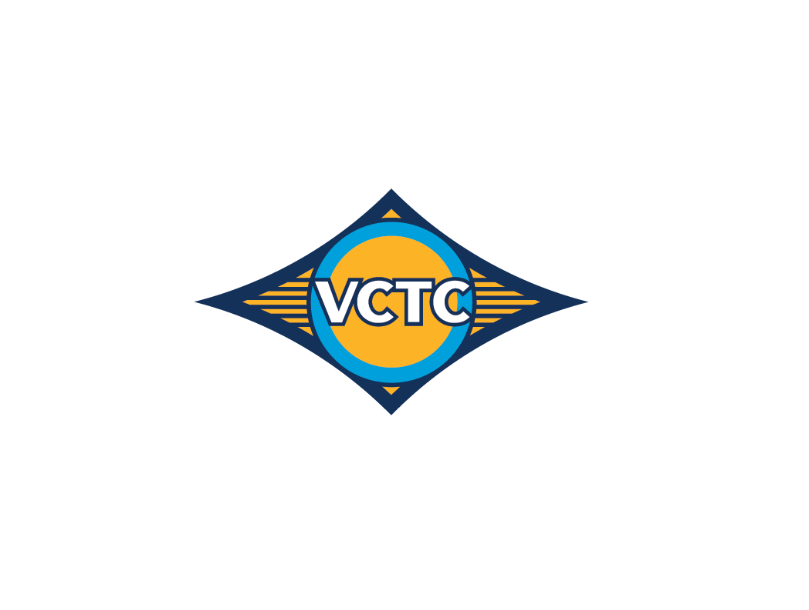 Pass Through – Regional Services – Core and Countywide Services
Regional Services – 43% of the Budget at $35,384,074

Highway Program Management

LOSSAN – Coast Rail Coordinating Council

Metrolink Commuter Rail

Regional Transit Information Center

Regional Transit Technology

Santa Paula Branch Line

Senior & Disabled Transportation

Valley Express

VCTC Intercity Services
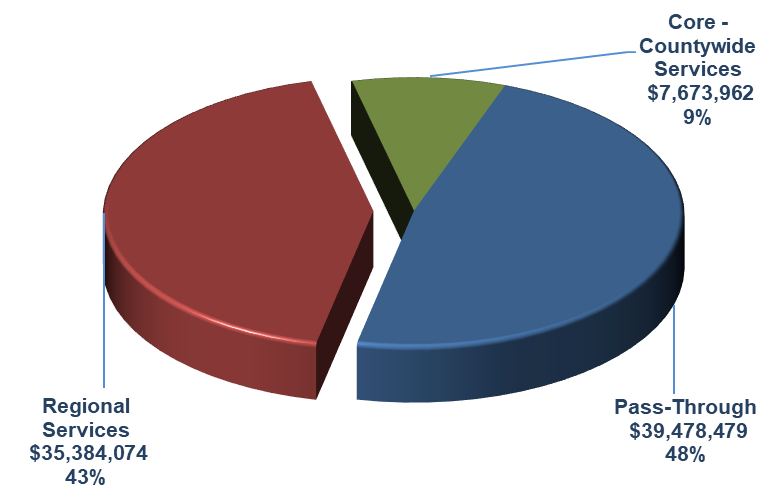 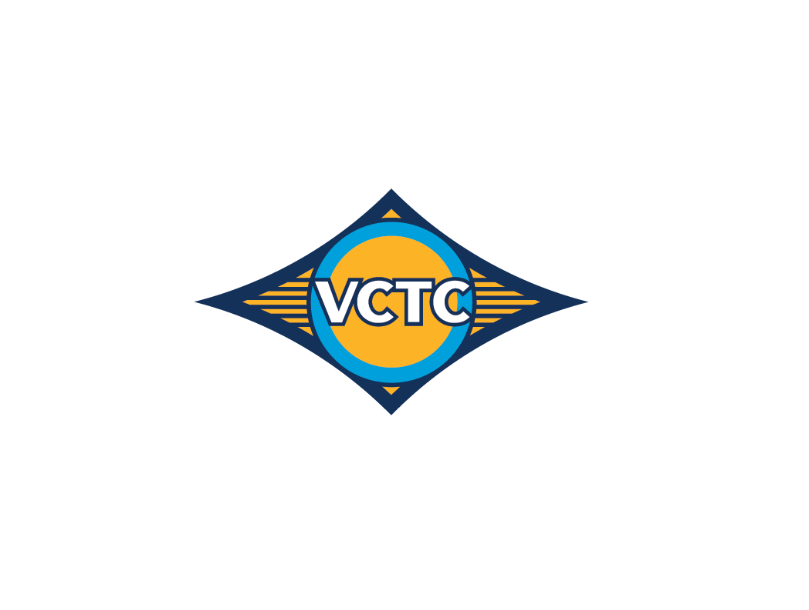 Pass Through – Regional Services – Core and Countywide Services
Core and Countywide Services – 9% of the Budget at $7,673,962

Airport Land Use Commission

Community Outreach

Management and Administration

Motorist Aid Services

Regional Transit Planning

Regional Transportation Planning

Rideshare Programs

State and Federal Government Relations

TDA Administration

Transit Grant Administration

Transportation Programming
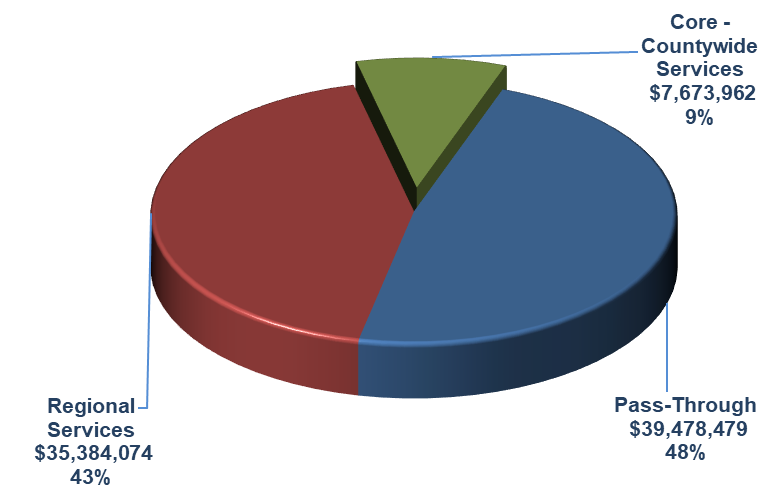 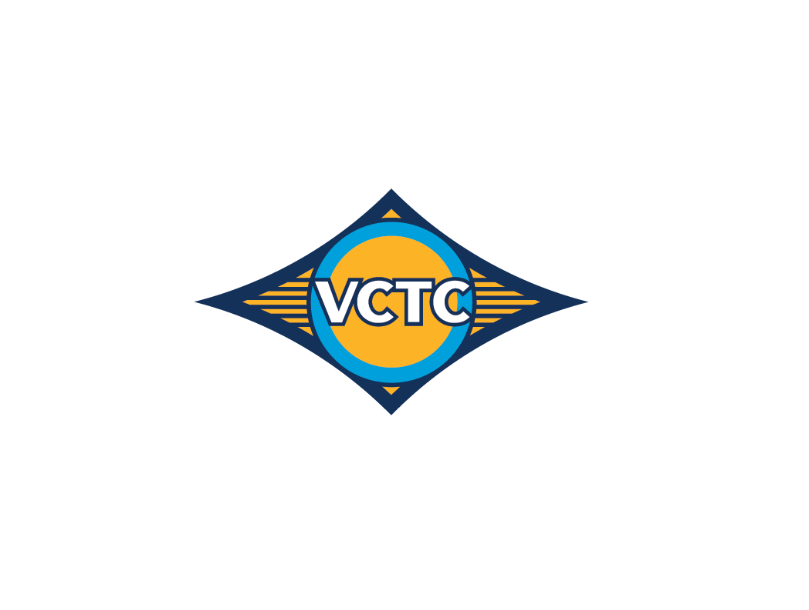 Budgeted Expenditures by Program
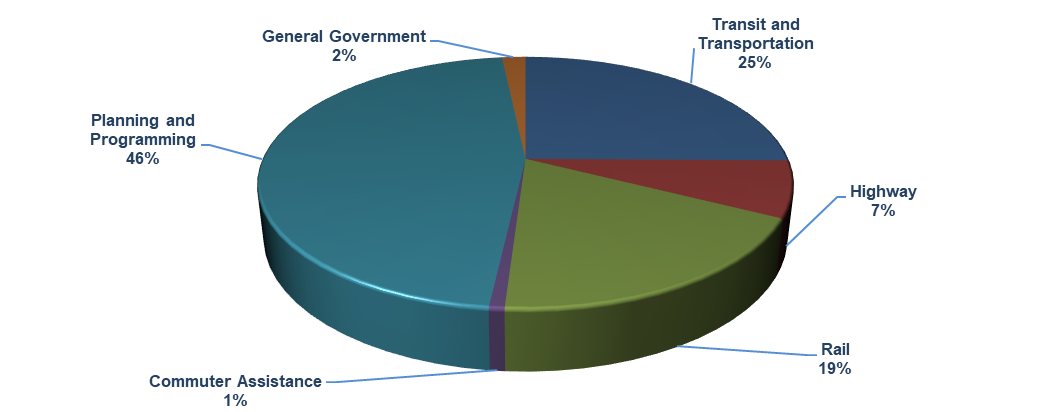 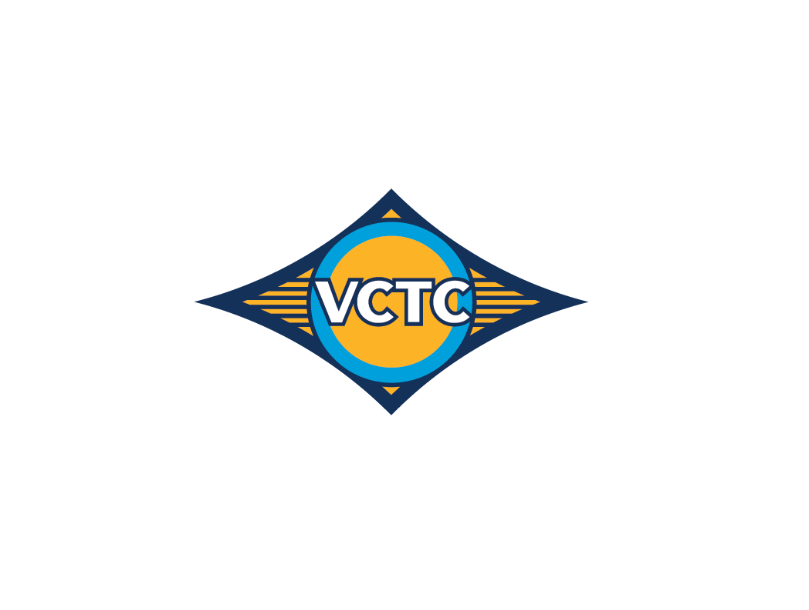 Transit and Transportation Program
Changes from Fiscal Year 2019/2020 to 2020/2021

Regional Transit Technology:
$2,141,017 for completion of the AVL project. 

Senior and Disabled Transportation Services:
         +  $154,100 for consultant.

Transit Grant Administration:
         -  $1,533,100 for completed pass-through projects and new projects not yet identified.

Valley Express:
         +  $69,200 for bus contractor costs.

VCTC Intercity Services:
         -  $4,235,934 for bus purchase in prior year offset by budgeted depreciation expense.
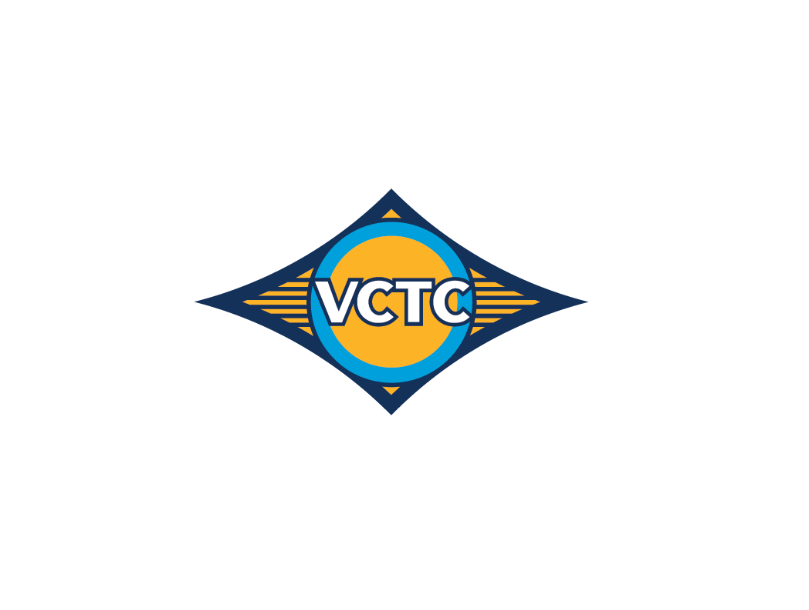 Highway Program
Changes from Fiscal Year 2019/2020 to 2020/2021

Highway Program Management:

$5,436,583 for U.S. 101 preliminary engineering and environmental documents. 

Motorist Aid Services:

         +  SpeedInfo budget is now included in the Motorist Aid Services budget.

         -   $230,020 for payment on one-time Incident Responder Grant offset by 9 months of 
	     the new Freeway Service Patrol program.
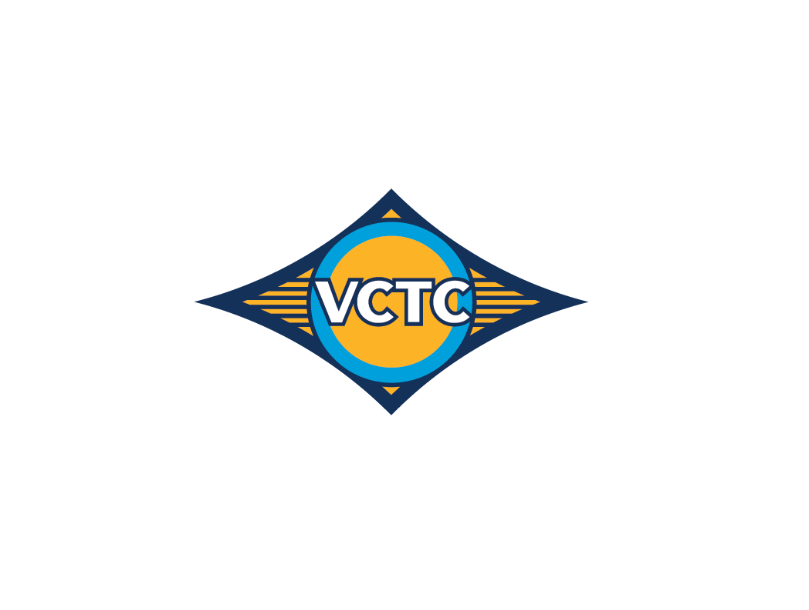 Rail Program
Changes from Fiscal Year 2019/2020 to 2020/2021

Metrolink Commuter Rail:

+   $1,522,900 for capital rehabilitation projects carried-over from the prior year.
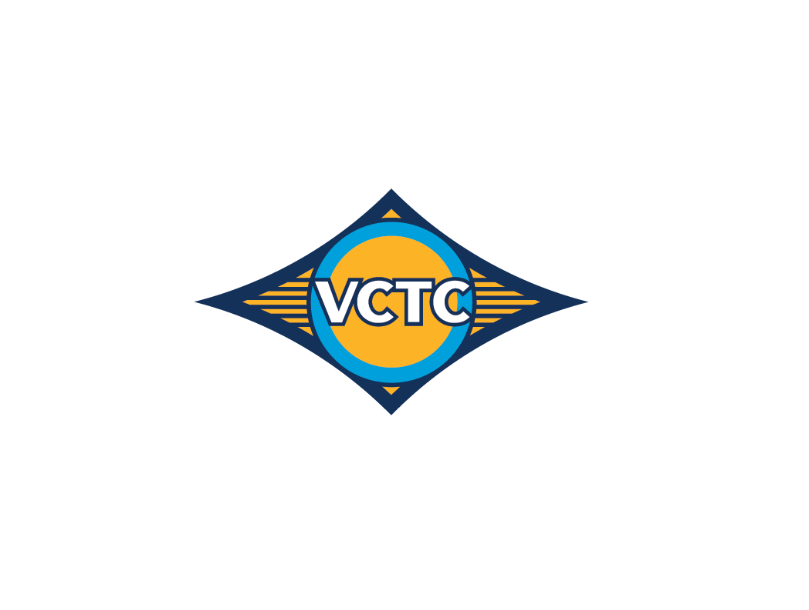 Commuter Assistance Program
Changes from Fiscal Year 2019/2020 to 2020/2021

Regional Transit Information Center:

+   $12,200 for staffing costs. 

Rideshare Program:

         +   $16,700 for staffing costs.
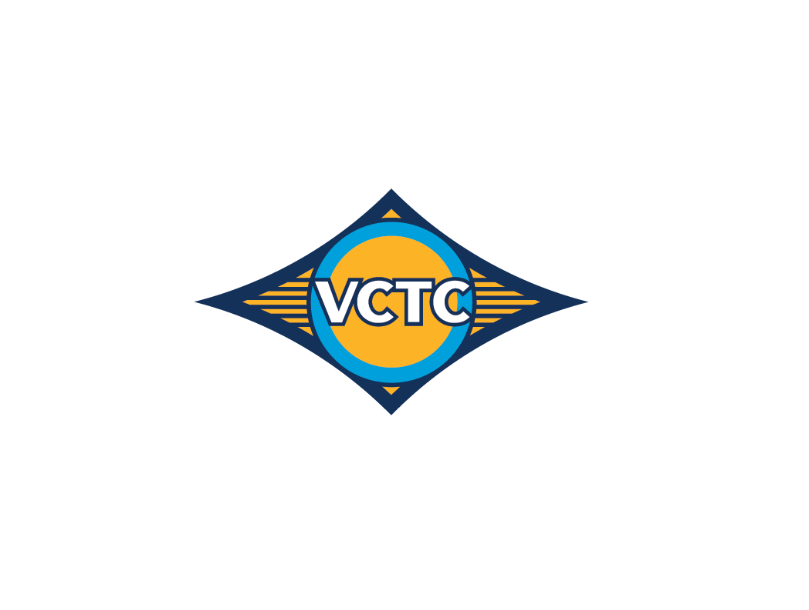 Planning and Programming Program
Changes from Fiscal Year 2019/2020 to 2020/2021

Regional Transit Planning:

$117,144 for completion of consultant studies. 

Regional Transportation Planning:

         +  $453,300 for Congestion Management Plan and Comprehensive Transportation Plan.

TDA Administration:

         +  $1,060,813 for additional pass-through to local agencies.

Transportation Programming and Reporting:

         +  $105,000 for additional staff costs including the new program analyst.
General Government Program
Changes from Fiscal Year 2019/2020 to 2020/2021

Management and Administration:

-   $400,900 for office relocation expenditures occurring in the prior year.
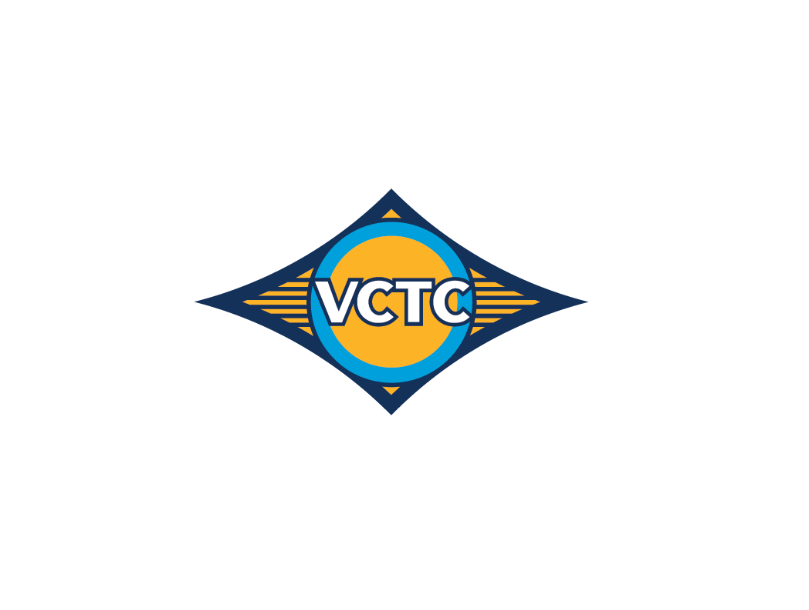 Where We End Up
$82.5 million Balanced Budget
Estimated $16.8 million Fund Balance (after reserve adjustment)
Available for ”general use”:

GF		$        58,968

Restricted Fund Balances:

LTF		$        79,332
STA		$13,638,082
SAFE		$  2,971,690
SGR		$     101,697
SPBL		$       25,362    

Anticipated uses for STA balance:

Cash-flow (i.e. delayed grants and capital purchases)
Metrolink capital projects
VCTC Intercity bus purchases
Sustain transit activities during the economic downturn

Anticipated uses for SAFE balance:

Freeway Service Patrol
Additional Incident Responder Grants
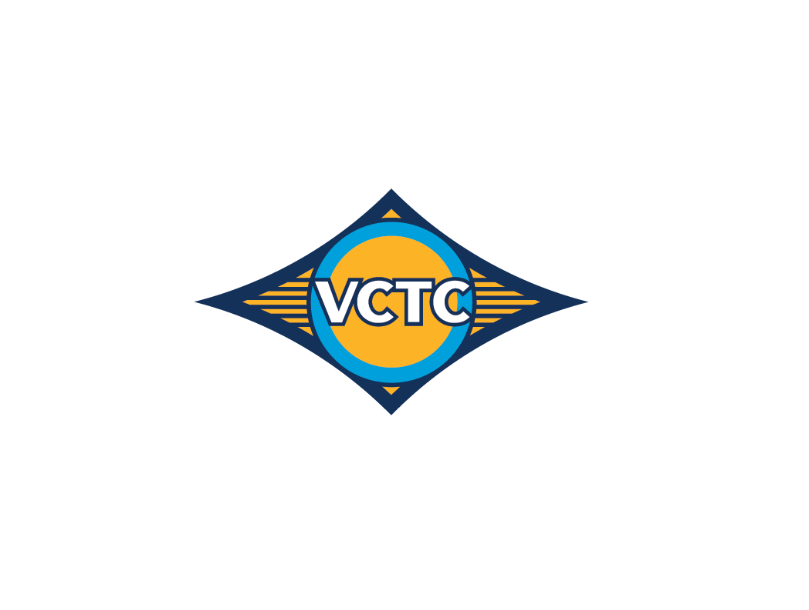 Fiscal Year 2020/2021 Proposed Budget
QUESTIONS?